CPET 499/ITC 250 Web Systems
Chapter 11
Working with Databases
Part 2 of 3



Text Book:
*  Fundamentals of Web Development, 2015, by Randy Connolly and Ricardo Hoar, published by Pearson 

Paul I-Hai Lin, Professor  of ECET
http://www.etcs.ipfw.edu/~lin
1
CPET 499/ITC 250 Web Systems, Paul I. Lin
Topics
More PHP Data Object (PDO) and mysqli Procedural Style APIS
Integrating User Input Data Into Query
PHP and MySQL Tasks
Making MySQL connection and closing connection
Display a List of Links
Search and Results Page
Editing a Record
Saving and Displaying Raw Files in the Database
Displaying BLOBs from the Database
Using Transactions
Database Schemas: 
Art Database, Book CRM Database, Travel Photo Database
2
CPET 499/ITC 250 Web Systems, Paul I. Lin
Connecting to MySQL Using PHP Data Object (PDO)
3
CPET 499/ITC 250 Web Systems, Paul I. Lin
Figure 11.20 Basic Database Connection using PHP PDO
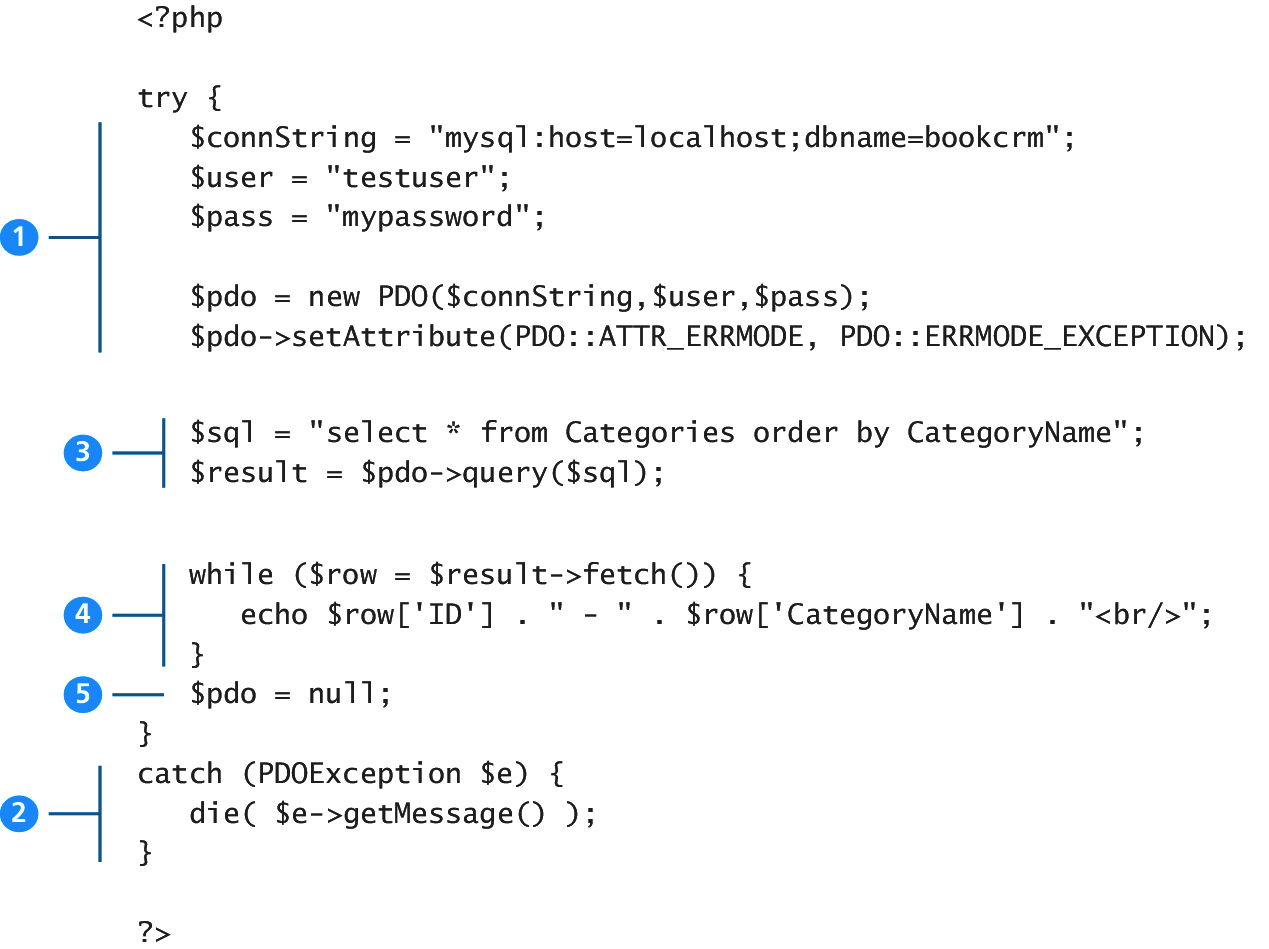 4
CPET 499/ITC 250 Web Systems, Paul I. Lin
Executing Query
5
CPET 499/ITC 250 Web Systems, Paul I. Lin
Listings 11.11 and 12 Executing a SELECT query (mysqli and PDO)
<?php
//Listing 11.11 Executing a SELECT query (mysqli)
$sql = "SELECT * FROM Categories ORDER BY CategoryName";
// returns a mysqli_result object
$result = mysqli_query($connection, $sql);
?>

<?php
//Listing 11.12 Executing a SELECT query (pdo)
$sql = "SELECT * FROM Categories ORDER BY CategoryName";
// returns a PDOStatement object
$result = $pdo->query($sql);
?>
6
CPET 499/ITC 250 Web Systems, Paul I. Lin
Listing 11.13 Executing a query that doesn’t return data (mysqli) - UPDATE
<?php
//Listing 11.13 Executing a query that doesn't return data (mysqli)
$sql = "UPDATE Categories SET CategoryName='Web' WHERE CategoryName='Business'";
if ( mysqli_query($connection, $sql) ) {  
    $count = mysqli_affected_rows($connection);  
    echo "<p>Updated " . $count . " rows</p>";}
?>
7
CPET 499/ITC 250 Web Systems, Paul I. Lin
Listing 11.14 Executing a query that doesn’t return data (PDO) - UPDATE
<?php
//Listing 11.14 Executing a query that doesn't return data (PDO)
$sql = "UPDATE Categories SET CategoryName='Web' WHERE CategoryName='Business'";
$count = $pdo->exec($sql);
echo "<p>Updated " . $count . " rows</p>";
?>
8
CPET 499/ITC 250 Web Systems, Paul I. Lin
Integrating User Data into An Query
Sanitizing User Data
Prepare Statements
9
CPET 499/ITC 250 Web Systems, Paul I. Lin
Figure 11.21 Integrating user input data into a query
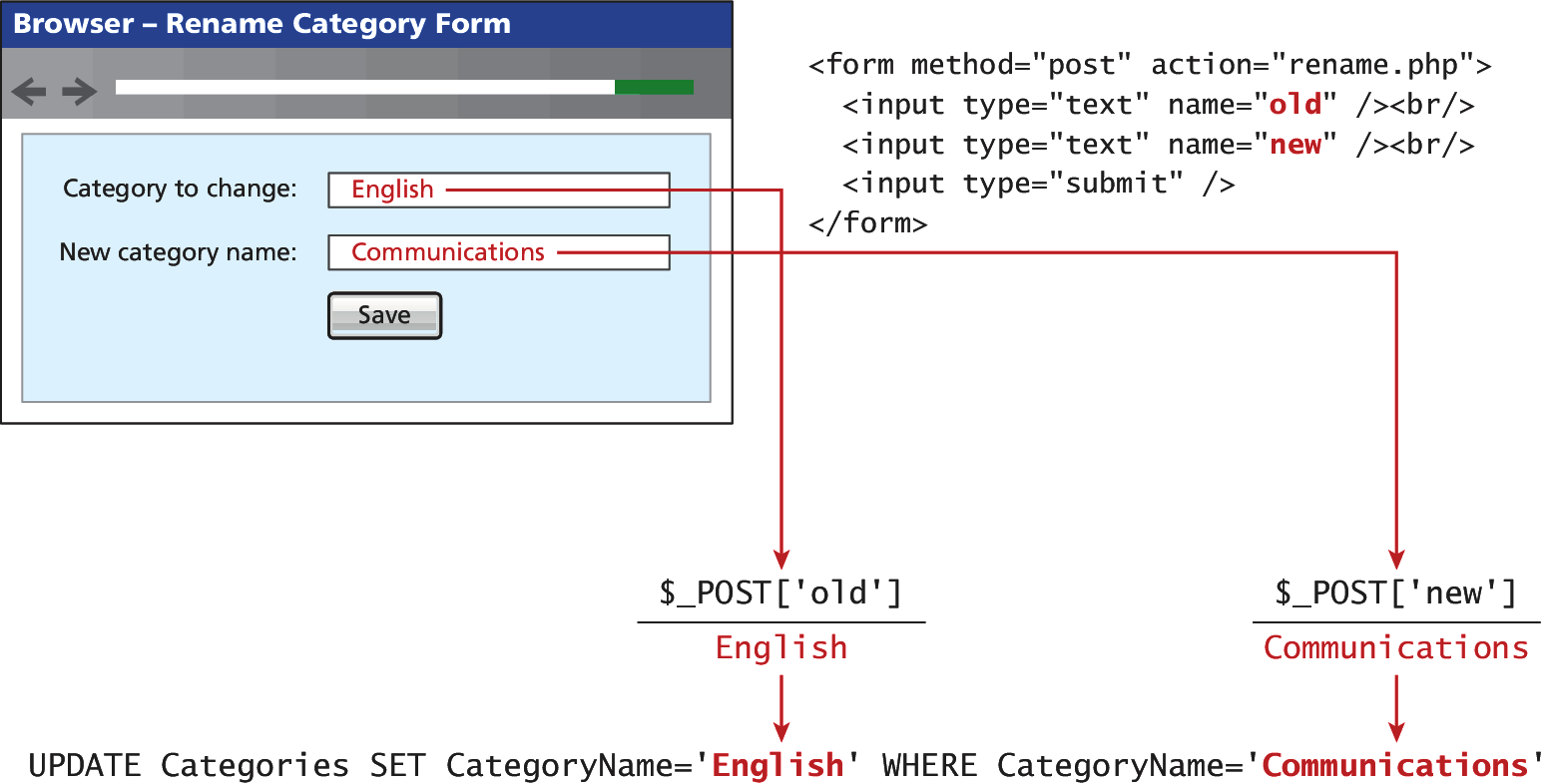 10
CPET 499/ITC 250 Web Systems, Paul I. Lin
Listing 11.15 Integrating user input into a query (first attempt)
<?php
//Listing 11.15 Integrating user input into a query (first attempt)
$from = $_POST['old'];
$to = $_POST['new'];
$sql = "UPDATE Categories SET CategoryName='$to' WHERE CategoryName='$from'";

$count = $pdo->exec($sql);
?>
11
CPET 499/ITC 250 Web Systems, Paul I. Lin
Sanitizing User Input Data -Listing 11.16
Remove any special characters from a desired piece of text
mysqli_real_escape_string()
quote()  - PDO

<?php//Listing 11.16 Sanitizing user input before use in an SQL query
$from = $pdo->quote($from);
$to = $pdo->quote($to);
$sql = "UPDATE Categories SET CategoryName=$to WHERE CategoryName=$from";
$count = $pdo->exec($sql);?>
12
CPET 499/ITC 250 Web Systems, Paul I. Lin
Prepared Statements
Prepared Statements
A way to improve performance for queries that need to be executed multiple times
It also integrates sanitization into each user input automatically, so it can protect SQL Injection
To fully protect against attack called “SQL injection”
Go beyond “user input sanitization”
Use prepared statement technique (best)
13
CPET 499/ITC 250 Web Systems, Paul I. Lin
Listing 11.17 Using a prepare statement  (mysqli)
<?php
//Listing 11.17 Using a prepared statement (mysqli)
// retrieve parameter value from query string
$id = $_GET['id'];
// construct parameterized query – notice the ? Parameter
$sql = "SELECT Title, CopyrightYear FROM Books WHERE ID=?";
// create a prepared statement
if ($statement = mysqli_prepare($connection, $sql)) {  
// Bind parameters s - string, b - blob, i - int, etc  mysqli_stmt_bindm($statement, 'i', $id);  
// execute query  
mysqli_stmt_execute($statement);  
// learn in next section how to access the returned data  //...}
?>
14
CPET 499/ITC 250 Web Systems, Paul I. Lin
Listing 11.18 Using a prepare statement  (PDO)
<?php
//Listing 11.18 Using a prepared statement (PDO)
// retrieve parameter value from query string
$id = $_GET['id'];
/* method 1 */
$sql = "SELECT Title, CopyrightYear FROM Books WHERE ID = ?";
$statement = $pdo->prepare($sql);
$statement->bindValue(1, $id);
$statement->execute();
/* method 2 */
$sql = "SELECT Title, CopyrightYear FROM Books WHERE ID = :id";
$statement = $pdo->prepare($sql);
$statement->bindValue(':id', $id);
$statement->execute();?>
15
CPET 499/ITC 250 Web Systems, Paul I. Lin
Listing 11.18 Using a prepare statement  (PDO)
<?php
//Listing 11.18 Using a prepared statement (PDO)
// retrieve parameter value from query string
$id = $_GET['id'];
/* method 1 */
$sql = "SELECT Title, CopyrightYear FROM Books WHERE ID = ?";
$statement = $pdo->prepare($sql);
$statement->bindValue(1, $id);
$statement->execute();
/* method 2 */
$sql = "SELECT Title, CopyrightYear FROM Books WHERE ID = :id";
$statement = $pdo->prepare($sql);
$statement->bindValue(':id', $id);
$statement->execute();?>
16
CPET 499/ITC 250 Web Systems, Paul I. Lin
Listing 11.19 Using named parameters  (PDO)
<?php//Listing 11.19 Using named parameters (PDO)
/* technique 1 - question mark placeholders */
$sql = "INSERT INTO books (ISBN10, Title, CopyrightYear, ImprintId,ProductionStatusId, TrimSize, Description) VALUES(?,?,?,?,?,?,?)";
$statement = $pdo->prepare($sql);
$statement->bindValue(1, $_POST['isbn']);
$statement->bindValue(2, $_POST['title']);
$statement->bindValue(3, $_POST['year']);
$statement->bindValue(4, $_POST['imprint']);
$statement->bindValue(4, $_POST['status']);
$statement->bindValue(6, $_POST['size']);
$statement->bindValue(7, $_POST['desc']);
$statement->execute();
17
CPET 499/ITC 250 Web Systems, Paul I. Lin
Listing 11.19 Using named parameters  (PDO)
/* technique 2 - named parameters */
$sql = "INSERT INTO books (ISBN10, Title, CopyrightYear, ImprintId,ProductionStatusId, TrimSize, Description) VALUES (:isbn,:title, :year, :imprint, :status, :size, :desc) ";
$statement = $pdo->prepare($sql);
$statement->bindValue(':isbn', $_POST['isbn']);
$statement->bindValue(':title', $_POST['title']);
$statement->bindValue(':year', $_POST['year']);
$statement->bindValue(':imprint', $_POST['imprint']);
$statement->bindValue(':status', $_POST['status']);
$statement->bindValue(':size', $_POST['size']);
$statement->bindValue(':desc', $_POST['desc']);
$statement->execute();
?>
18
CPET 499/ITC 250 Web Systems, Paul I. Lin
PHP mysql APIs
Process the Query Results
Displaying Content from a Result Set
Perform Calculation
Search for Something in it
Other Operation
19
CPET 499/ITC 250 Web Systems, Paul I. Lin
Figure 11.22 Fetching From a Result Set
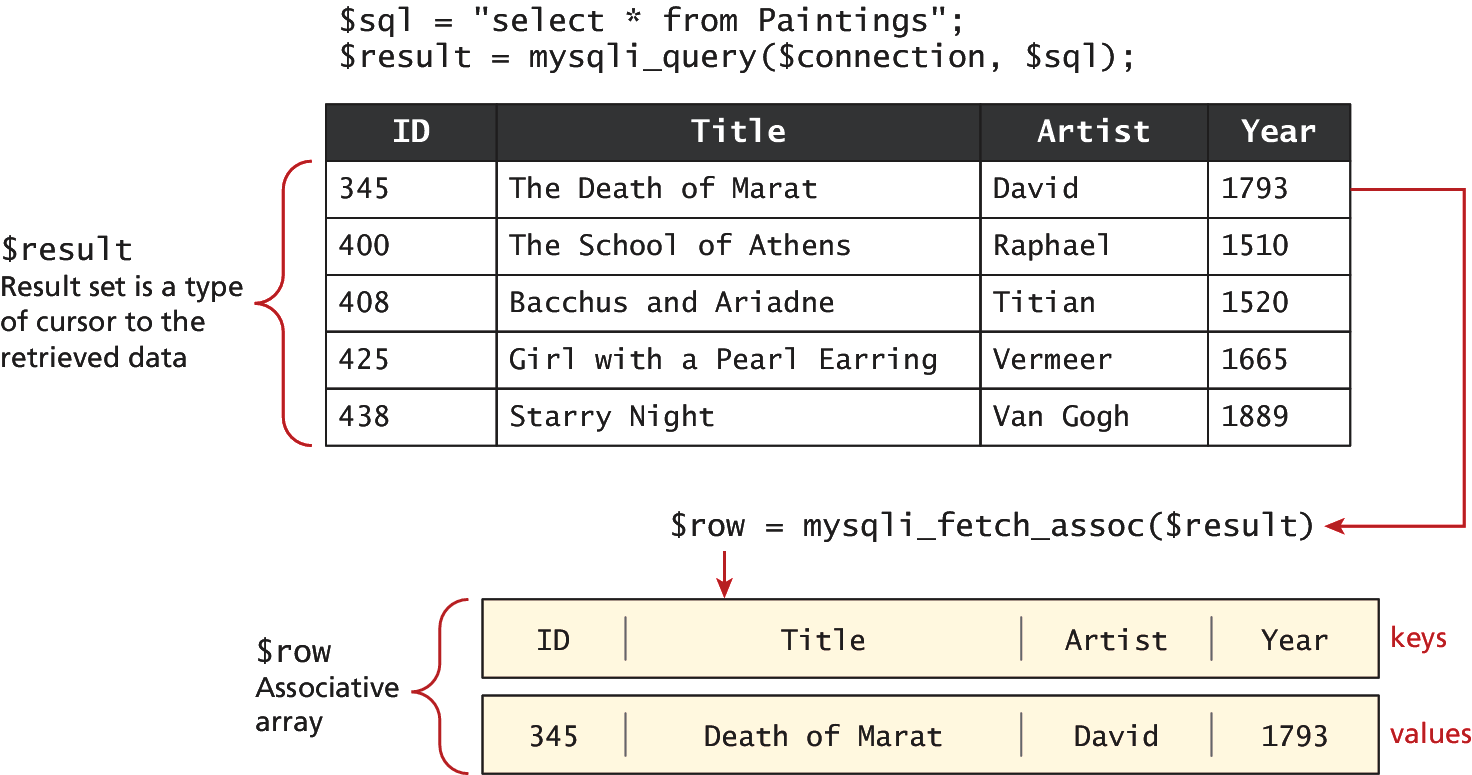 20
CPET 499/ITC 250 Web Systems, Paul I. Lin
Fetches and Displays Result Rest Listing 11.20 Looping through the result set
<?php
//Listing 11.20 Looping through the result set 
// (mysqli—not prepared statements)
$sql = "select * from Categories order by CategoryName";
 // run the query
if ($result = mysqli_query($connection, $sql)) { 
  // fetch a record from result set into an associative array  while($row = mysqli_fetch_assoc($result))    {     
// the keys match the field names from the table      
 echo $row['ID'] . " - " . $row['CategoryName'] ;     
 echo "<br/>";    
 }
 }
?>
21
CPET 499/ITC 250 Web Systems, Paul I. Lin
Fetches and Displays Result Rest Listing 11.21 Looping through the result set – using prepared statements
<?php
//Listing 11.21 Looping through the result set (mysqli—using 
// prepared statements)
$sql = "SELECT Title, CopyrightYear FROM Books WHERE ID=?";
if ($statement = mysqli_prepare($connection, $sql)) {    
   mysqli_stmt_bindm($statement, 'i', $id);   
   mysqli_stmt_execute($statement);  
// bind result variables  
mysqli_stmt_bind_result($statement, $title, $year);  
// loop through the data  
 while (mysqli_stmt_fetch($statement)) {   
   echo $title . '-' . $year . '<br/>';  
   }
  }
?>
22
CPET 499/ITC 250 Web Systems, Paul I. Lin
Fetches and Displays Result Rest Listing 11.22 Looping through the result set (PDO)
<?php
//Listing 11.22 Looping through the result set (PDO)
$sql = "select * from Categories order by CategoryName";
$result = $pdo->query($sql);
while ( $row = $result->fetch() ) {  
    echo $row['ID'] . " - " . $row['CategoryName'] . "<br/>";
   }
?>
23
CPET 499/ITC 250 Web Systems, Paul I. Lin
Fetching Into An Object
24
CPET 499/ITC 250 Web Systems, Paul I. Lin
Book Class
class Book {
	public $id;
	public $title;
	public $copyrightyear;
	public $description;
}
25
CPET 499/ITC 250 Web Systems, Paul I. Lin
Fetching Into an Object
<?php
//Listing 11.23 Populating an object from a result set (PDO)
$id = $_GET['id'];
$sql = "SELECT id, title, copyrightYear, description FROM Books WHERE id= ?";
$statement = $pdo->prepare($sql);
$statement->bindValue(1, $id);
$statement->execute();

$b = $statement->fetchObject('Book');
echo 'ID: ' . $b->id . '<br/>';
echo 'Title: ' . $b->title . '<br/>';
echo 'Year: ' . $b->copyrightYear . '<br/>';
echo 'Description: ' . $b->description . '<br/>';
?>
26
CPET 499/ITC 250 Web Systems, Paul I. Lin
Fetching Into an Object
<?php
//Listing 11.24 Letting an object populate itself from a result set
class Book {  
     public $id;  
     public $title;  
     public $copyrightYear;  
     public $description;  
    function __construct($record)  {   
    // the references to the field names in associative array must    
    // match the case in the table    
     $this->id = $record['ID'];    
     $this->title = $record['Title'];    
     $this->copyrightYear = $record['CopyrightYear'];    
     $this->description = $record['Description'];  
} }
27
CPET 499/ITC 250 Web Systems, Paul I. Lin
Fetching Into an Object
//Listing 11.24 Letting an object populate itself from a result set
//...
// in some other page or class
$statement->execute();
// using the Book class
$b = new Book($statement->fetch());
echo 'ID: ' . $b->id . '<br/>';
echo 'Title: ' . $b->title . '<br/>';
echo 'Copyright Year: ' . $b->copyrightYear . '<br/>';

?>
28
CPET 499/ITC 250 Web Systems, Paul I. Lin
Freeing Resources and Closing Connection
<?php
//Listing 11.25 Closing the connection
// mysqli approach
$connection = mysqli_connect($host, $user, $pass, $database);
//...
// release the memory used by the result set. This is necessary if
// you are going to run another query on this connectionmysqli_free_result($result);
//...
// close the database connectionmysqli_close($connection);
// PDO approach
$pdo = new PDO($connString,$user,$pass);
//...
// closes connection and frees the resources used by the PDO object
$pdo = null;?>
29
CPET 499/ITC 250 Web Systems, Paul I. Lin
Using Transactions
Transactions
Unnecessary when retrieving database data
Should be used for most scenarios involving any database “writes”
30
CPET 499/ITC 250 Web Systems, Paul I. Lin
Listing 11.26 Using Transactions (mysqli)
<?php
//Listing 11.26 Using transactions (mysqi extension)
$connection = mysqli_connect($host, $user, $pass, $database);
//...
/* set autocommit to off. If autocommit is on, then mysql willcommit (i.e., make the data change permanent) each command afterit is executed */
mysqli_autocommit($connection, FALSE);
/* insert some values */
$result1 = mysqli_query($connection,"INSERT INTO Categories (CategoryName) VALUES ('Philosophy')");

$result2 = mysqli_query($connection,"INSERT INTO Categories (CategoryName) VALUES ('Art')");
31
CPET 499/ITC 250 Web Systems, Paul I. Lin
Listing 11.26 Using Transactions (mysqli)
<?php
//Listing 11.26 Using transactions (mysqi extension)
if ($result1 && $result2) { 
 /* commit transaction */  
   mysqli_commit($connection);
  }
else 
  { 
     /* rollback transaction */  
    mysqli_rollback($connection);}
?>
32
CPET 499/ITC 250 Web Systems, Paul I. Lin
Listing 11.27 Using Transactions (PDO)
<?php
//Listing 11.27 Using transactions (PDO)
$pdo = new PDO($connString,$user,$pass);
// turn on exceptions so that exception is thrown if error occurs
$pdo->setAttribute(PDO::ATTR_ERRMODE, PDO::ERRMODE_EXCEPTION);
//...
try {  
 // begin a transaction  
$pdo->beginTransaction();  
 // a set of queries: if one fails, an exception will be thrown  
$pdo->query("INSERT INTO Categories (CategoryName) VALUES ('Philosophy')");  
$pdo->query("INSERT INTO Categories (CategoryName) VALUES ('Art')");
33
CPET 499/ITC 250 Web Systems, Paul I. Lin
Listing 11.27 Using Transactions (PDO)
//Listing 11.27 Using transactions (PDO)

// if we arrive here, it means that no exception was thrown 
// which means no query has failed, so we can commit the  
// transaction 
$pdo->commit();
} 
catch (Exception $e) 
 {  
// we must rollback the transaction since an error occurred  
// with insert  
$pdo->rollback();  
}
?>
34
CPET 499/ITC 250 Web Systems, Paul I. Lin
More on PHP mysqli Fectch Functions
35
CPET 499/ITC 250 Web Systems, Paul I. Lin
PHP MySQL Fetching Functions
mysqli_fetch_all(): Fetches all result rows as an associate array, a numeric array, or both
 http://php.net/manual/en/mysqli-result.fetch-all.php 
mysqli_fetch_array(): Fetches a result row as an associate array, a numeric array, or both
http://php.net/manual/en/mysqli-result.fetch-array.php 
mysqli_fetch_assoc(): Fetches a result row as an associate array 
http://php.net/manual/en/mysqli-result.fetch-assoc.php 
mysqli_fetch_field(): Returns the definition of one column of a result set as an object. Call this function repeatedly to retrieve information about all columns in the result set. 
http://php.net/manual/en/mysqli-result.fetch-field.php
36
CPET 499/ITC 250 Web Systems, Paul I. Lin
PHP MySQL: Procedural Style Fetching Functions
mysqli_fetch_fields(): Returns an array of objects which contains field definition information or FALSE if no filed information is available
http://php.net/manual/en/mysqli-result.fetch-fields.php 
mysqli_fetch_object(): Returns the current row of a result as an object
http://php.net/manual/en/mysqli-result.fetch-object.php 
mysqli_fetch_row(): Fetch one row of data from the result set as an numeric array
http://php.net/manual/en/mysqli-result.fetch-row.php
37
CPET 499/ITC 250 Web Systems, Paul I. Lin
Sample Database Techniques
Database Display Tasks in PHP
Display a List of Links
Search and Result Page
Editing a Record
Saving and Displaying Raw Files in the Database
38
CPET 499/ITC 250 Web Systems, Paul I. Lin
Display a List of LinksLAB 11 Exercise
$sql = “SELECT * FROM Categories ORDER BY CategoryName”;
$results = $pdo -> query($sql);

while ($row = $results -> fetch() {
   echo ‘<li>’;
   echo ‘<a href=‘list.php?category=‘ .  
      row[‘ID’] . ‘”>’;
	echo $row[‘CategoryName’];
	echo ‘</a.’>;
	echo ‘</li>’;
}
39
CPET 499/ITC 250 Web Systems, Paul I. Lin
Listing 11.28 Alternating list of links example
<?php
//Listing 11.28 Alternate list of links example
?>
<ul>
<?php
$result = getResults(); // some function that returns the result set
while ($row = $result->fetch()) {
 ?>
    <li>
    <a href="l ist.php?category=<?php echo $row['ID']; ?>">      
    <?php echo $row['CategoryName']; ?>
    </a>
   </li>   
 <?php } ?>
</ul>
40
CPET 499/ITC 250 Web Systems, Paul I. Lin
Markup List Generation
<ul>
 <li><a href=“list.php?category=7”>Business</a></li>
 <li><a href=“list.php?category=2”>Computer Science</a></li>
 <li><a href=“list.php?category=3”>Economics</a></li>
 <li><a href=“list.php?category=9”>Engineering</a></li>
 <li><a href=“list.php?category=4”>English</a></li>
 <li><a href=“list.php?category=6”>Mathematics</a></li>
 <li><a href=“list.php?category=8”>Statistics</a></li>
 <li><a href=“list.php?category=5”>Student Success</a></li>
</ul>
41
CPET 499/ITC 250 Web Systems, Paul I. Lin
Q & A
42
CPET 499/ITC 250 Web Systems, Paul I. Lin